Behandlingslinje Elektrokonvulsiv terapi (ECT) 
ECT er en meget effektiv behandlingsmetode ved visse psykiske lidelser hvor annen behandling har vist seg å være utilstrekkelig. ECT virker raskt og har for de aller fleste lite bivirkninger. ECT kan i noen tilfeller være livreddende.  Behandlingslinjen viser hvordan ECT praksis gjennomføres i Sørlandet sykehus. Målet med behandlingslinjen er å få til en kvalitetsmessig god og forutsigbar ECT-praksis i tråd med nasjonale og internasjonale anbefalinger. På denne måten skal pasienter og deres pårørende være trygge på at denne behandlingen blir gitt under optimale betingelser av høyt kvalifisert helsepersonell.
Innholdet i denne behandlingslinjen er rettet mot ulike målgrupper. Noen sider er rettet mot involverte personer i helsevesenet, mens andre er rettet mot pasienter og pårørende.
Informasjon til pasienter og pårørende
Behandlingsforløp
Informasjon
om ECT
Indikasjoner
Kontraindikasjoner
Henvisninger
Behandling
Oppfølging/
Samhandling
Dokumentasjon
Ordliste
Team og målsettinger
Kunnskaps-grunnlaget og linker
Metoderapport
Prosedyrer
Evalueringe målinger
Verdikompasset
Strukturelle forhold
Fagansvarlig: Arbeidsgruppe ECT
Kontaktpersoner: Nina Frigstad Johansen
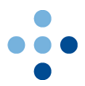 Informasjon til pasienter og pårørende
Tilbake
Startside
Startside
Informasjon
om ECT
Indikasjoner
Kontraindikasjoner
Henvisninger
Behandling
Oppfølging/
Samhandling
Tidsakse
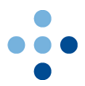 Informasjon
om ECT
Indikasjoner/
kontraindikasjoner
Henvisninger
Behandling
Opplæring
Oppfølging/
Samhandling
Tilbake
Startside
Informasjon om ECT
Informasjon til pasienter og pårørende
Hva er ECT
Samtykke til behandling
Forberedelser
Behandlings-dagen(e)
Virkning/
bivirkning
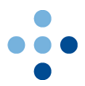 Informasjon
om ECT
Henvisninger
Behandling
Oppfølging/
Samhandling
Indikasjoner/
kontraindikasjoner
Tilbake
Startside
Indikasjoner/ Kontraindikasjoner
Informasjon til pasienter og pårørende
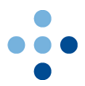 Informasjon
om ECT
Indikasjoner/
Kontraindikasjoner
Henvisninger
BehandlingOpplæring
Oppfølging/
Samhandling
Tilbake
Startside
Henvisning
Informasjon til pasienter og pårørende
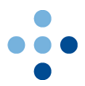 Informasjon
om ECT
Indikasjoner/
kontraindikasjoner
Henvisning
Behandling
Opplæring
Oppfølging/
samhandling
Tilbake
Startside
Behandling
Informasjon til pasienter og pårørende
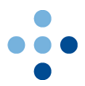 Informasjon
om ECT
Indikasjoner/
kontraindikasjoner
Henvisninger
BehandlingOpplæring
Oppfølging/
Samhandling
Tilbake
Startside
Oppfølging/ samhandling
Informasjon til pasienter og pårørende
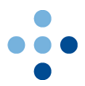 Team og målsetning
Tilbake
Startside
Revisjon behandlingslinje ECT Sørlandet sykehus HF:
		
Hans - Jørgen Walvig	Overlege, akuttenhet A, SSA
Vebjørn Mack Remen 	Overlege, Enhet for 				alderspsykiatri og kognitiv svikt, 			SSK
Torunn Risdal Momrak	Seksjonsleder, PSA
Rune Perssen 		Seksjonsleder, PSA
Gry Hege Olsen Standal 	Sykepleier, akuttenhet A, SSA
Eivind Grønlund		Sykepleier, akuttenhet A, SSA
Daniel Tostrup Skogaker 	sykepleier Enhet for 				alderspsykiatri og kognitiv svikt, 			SSK
Nina Frigstad Johansen	Rådgiver, PSA
Bakgrunn for linjen

Hva er status i dag
Hvordan behandles de
Hvordan ønsker man at de skal behandles
Hvordan kommer man dit
Hvem er aktuelle – er prosedyren retningsgivende - teamavtale
Pasientfokus – knyttet til informasjon/behandling
Kommunehelsetjenesten sin rolle? –eller kun i sykehus 
Referanser på prosedyrene
Trengs det litteratursøk for å dokumentere beste praksis
Lage prosedyrene/behandlingslinjen etter manual for kunnskapsbasert praksis
Implementering/evaluering
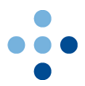 Nasjonale
retningslinjer
Faglige retningslinjer
Oppsummert Indikasjoner
Kliniske Indikasjoner
Barn og ungdom
Graviditet
Eldre
Tilbake
Startside
NASJONALE RETNINGSLINJER
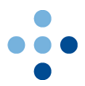 Eldre
Nasjonale
retningslinjer
Faglige retningslinjer
Oppsummert Indikasjoner
Kliniske Indikasjoner
Barn og ungdom
Graviditet
EKSEMPLER PÅ ULIKE FAGLIGE RETNINGSLINJER
Tilbake
Startside
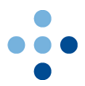 Eldre
Nasjonale
retningslinjer
Faglige retningslinjer
Graviditet
Oppsummert Indikasjoner
Kliniske Indikasjoner
Barn og ungdom
OPPSUMMERING- INDIKASJONER FOR ECT
Tilbake
Startside
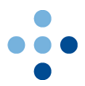 Faglige retningslinjer
Oppsummert Indikasjoner
Nasjonale
retningslinjer
Barn og ungdom
Graviditet
Eldre
Kliniske Indikasjoner
KLINISKE INDIKASJONER
Tilbake
Startside
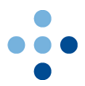 Faglige retningslinjer
Barn og ungdom
Oppsummert Indikasjoner
Graviditet
Nasjonale
retningslinjer
Kliniske Indikasjoner
Eldre
Tilbake
Startside
Barn og ungdom
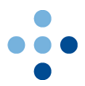 Nasjonale
retningslinjer
Faglige retningslinjer
Oppsummert Indikasjoner
Barn og ungdom
Kliniske Indikasjoner
Graviditet
Eldre
Graviditet/ post partum
Tilbake
Startside
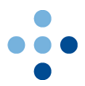 Nasjonale
retningslinjer
Faglige retningslinjer
Oppsummert Indikasjoner
Kliniske Indikasjoner
Barn og ungdom
Graviditet
Eldre
Eldre
Tilbake
Startside
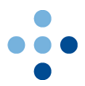 Tilbake
Strukturelle forhold
Startside
ORGANISASJONKultur, struktur og ledelseHvordan bør vi organisere oss?
Like prosedyrer på alle behandlingssteder. Kun nødvendige tilleggsrutiner.
Opplæring av helsepersonell
TEKNOLOGI
Hvilke muligheter og utfordringer ligger i teknologien?
Registrering i fastlagt skjema i DIPS
E-læring med kompetanse dokumentasjon i GAT.
KOMPETANSEHvilken kompetanse trenger vi mer av?Opplæring av miljøpersonell og behandlere.
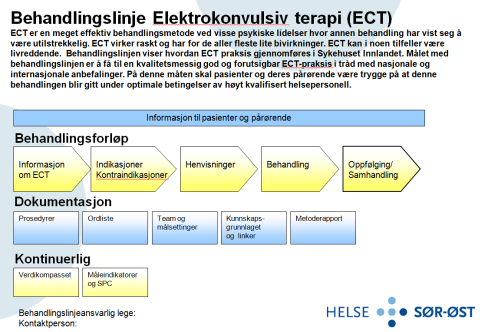 GEVINSTREALISERING OGRESULTATOPPFØLGING- Kvalitet og sikkerhet- Effektivitet- Kostnader- Arbeidsmiljø
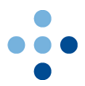 Ordliste til prosedyrene
Tilbake
Startside
Ordforklaringer:
Bipolar disorder:  Bipolar lidelse  el. Manisk depressiv sinnslidelse. 
Major depressive disorder:  betegnelse på depresjon av alvorlig type (DSM-klasifikasjon)
Neonatal: første tid etter fødsel
Obstetrisk: det som har med fødsel å gjøre
Placenta: morkake
Post partum: etter fødsel
Predikere: forutsi
Psykotrop: virkning på psyken 
Puerperium: barselseng/ tiden i barsel 
Teratogen: skadelig virkning på fostret
Toxisk: giftig 
Trimester: inndeling av svangerskapstiden, en tredjedel av denne.
Intracerebrale aneurysmer: utposning på hjernearterier
Intracerebrale tumores med masse-effekt: svulst i hjernen 
Postiktal konfusjon: forvirring etter et epileptisk anfall
Forkortelser: 

EKG - Elektrokardiografi, er registrering av hjertets elektriske aktivitet. Det brukes til å diagnostisere blant annet hjerteinfarkt og arytmier (rytmeforstyrrelser i hjertet).
INR - International normalized ratio, verdi for angivelse av koagulasjon. Brukes hovedsakelig ved bruk av blodfortynnede medisiner som Marevan.
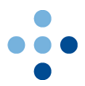 Tilbake
Startside
Litteratur og kunnskapsgrunnlag
Informasjon til pasient og pårørende
Bibliotektjenesten Sykehuset Innlandets litteratursøk: Febuar 2012

Referanser:
I hver enkelt prosedyre finner du referansene til det gjeldende dokument.
Denne behandlingslinjen er et produkt som hovedsakelig baserer seg på behandlingslinje utarbeidet av Sykehuset Innlandet.
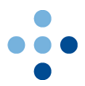 Prosedyrer / interne refererte dokumenter ved ECT
Tilbake
Startside
Samling av relevante rutiner som finnes i behandlingslinjen,
sortert etter forløpet:

ECT - informasjon for pasienter og pårørende

Samtykkeerklæring og Informasjonsbrev ved

Indikasjoner for Elektrokonvulsiv behandling (ECT)

Kontraindikasjoner for Elektrokonvulsiv behandling (ECT)

Forberedelser og rutiner i tiknytning til ECT

Kognitive bivirkninger ved ECT

Vurdering av behandlingen underveis

ECT-journal
Diverse rutiner sidestilt fra selve forløpet:


Sertifisering /opplæring av leger som gir ECT

Sertifisering / opplæring av ECT sykepleier…

ECT-maskin(Mecta)  og PC-Brukerveiledning

Elektrokonvulsiv kontinuasjonsbehandling (kECT) og vedlikeholdsbehandling (vECT)

Anestesi ved ECT
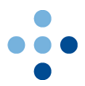 Tilbake
Startside
Feil – klager – rettigheter
Informasjon til pasient og pårørende
Er det tekniske feil, feil koblinger eller andre problemer meld dette inn til oss mtassa@sshf.no eller 5100
 på e-
	Sykehusets informasjon om: Dine rettigheter - Sørlandet sykehus (sshf.no)